1 «А» класс занятие
Подготовила Цветкова Г.В.
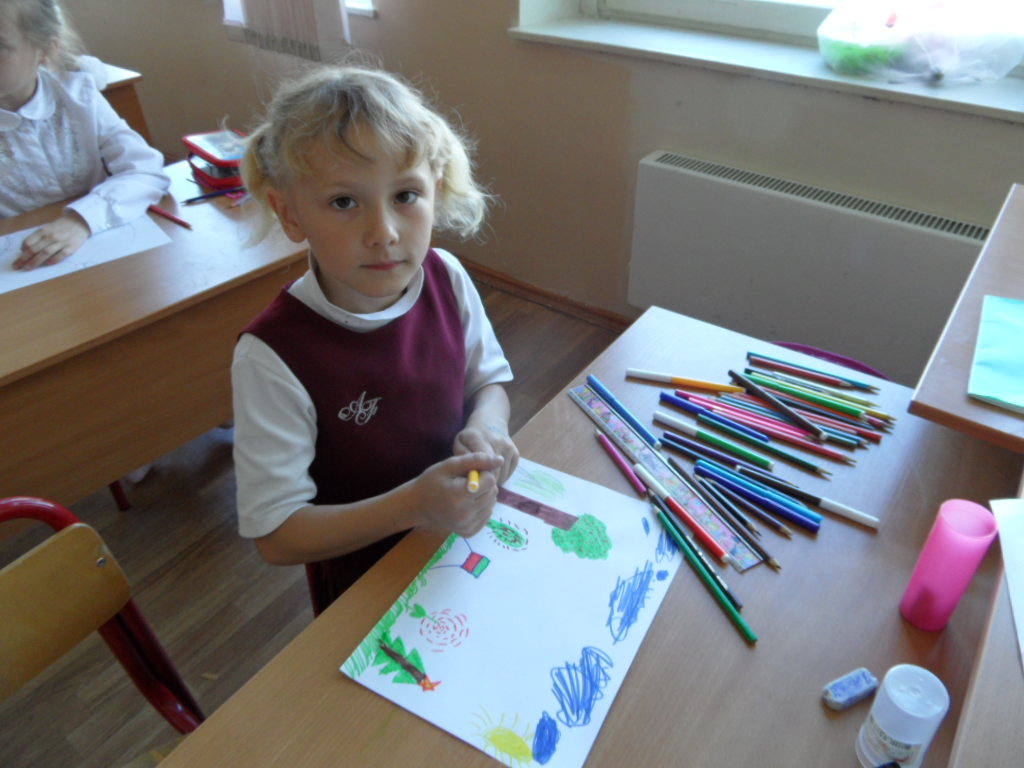 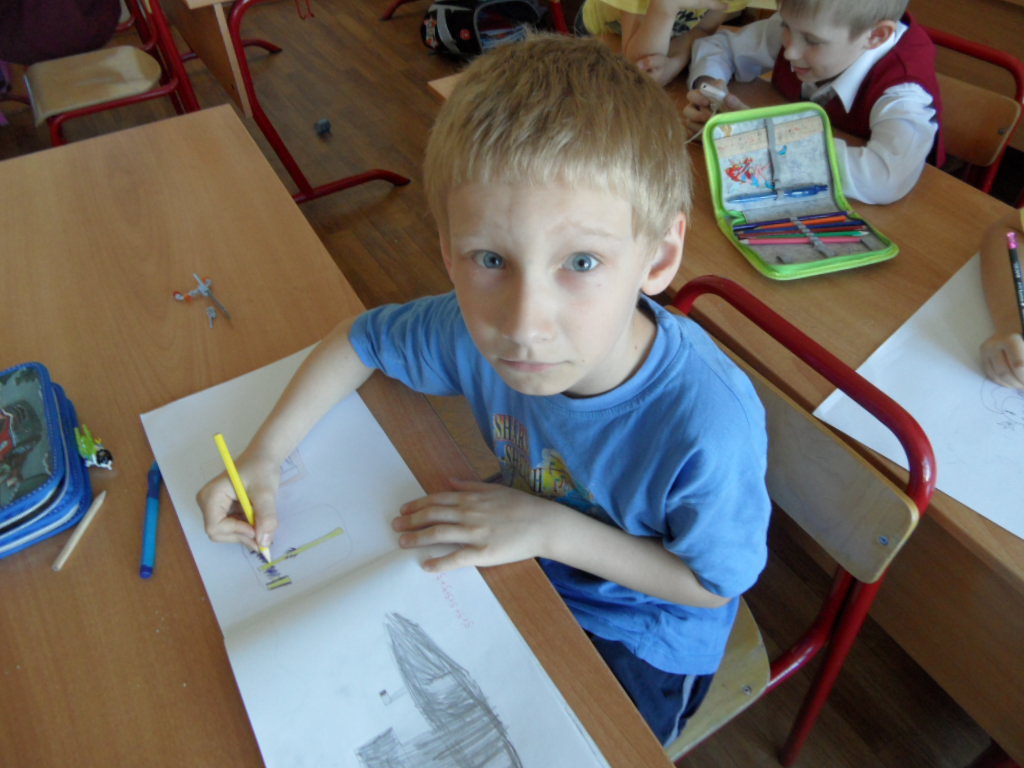 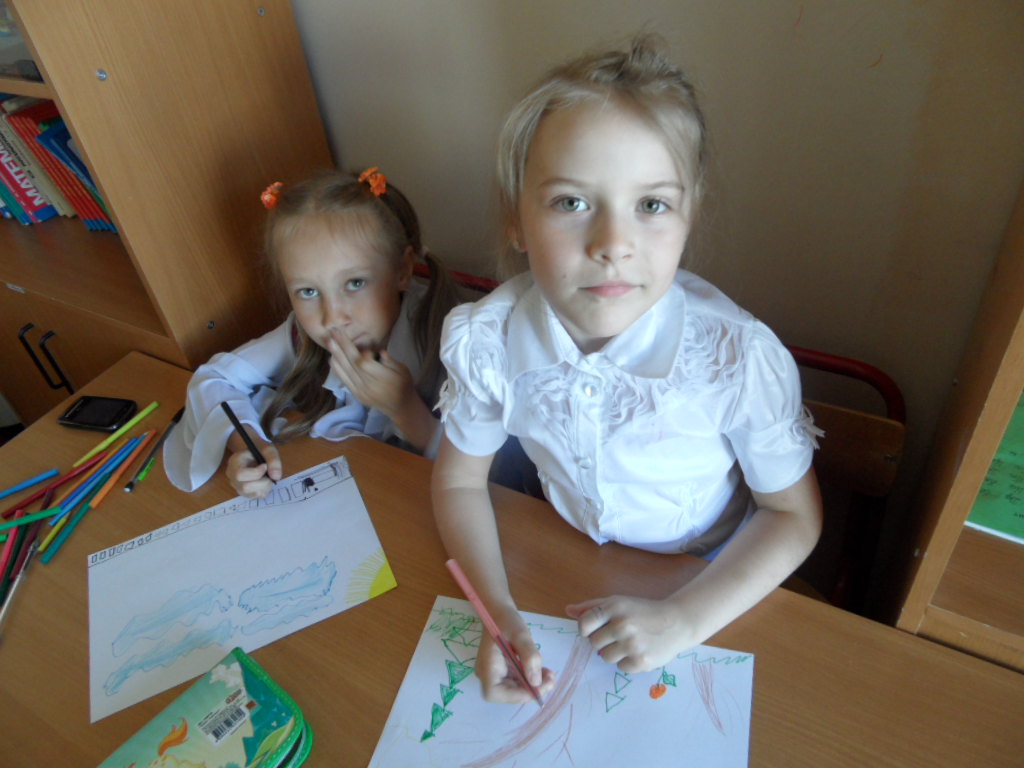 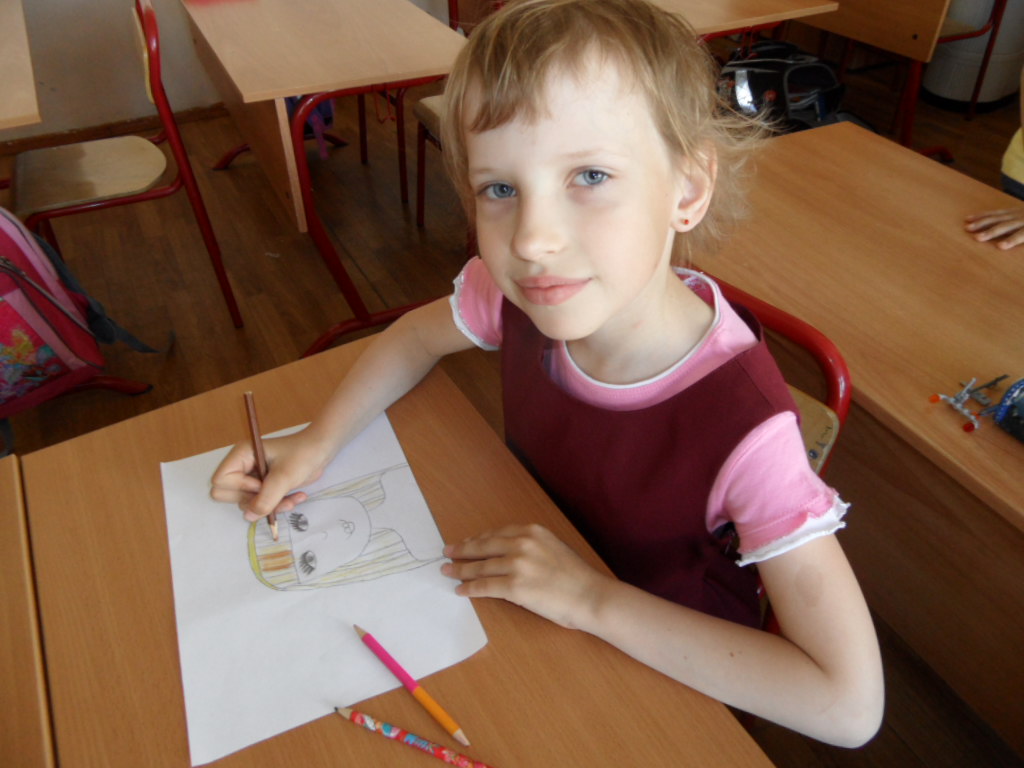 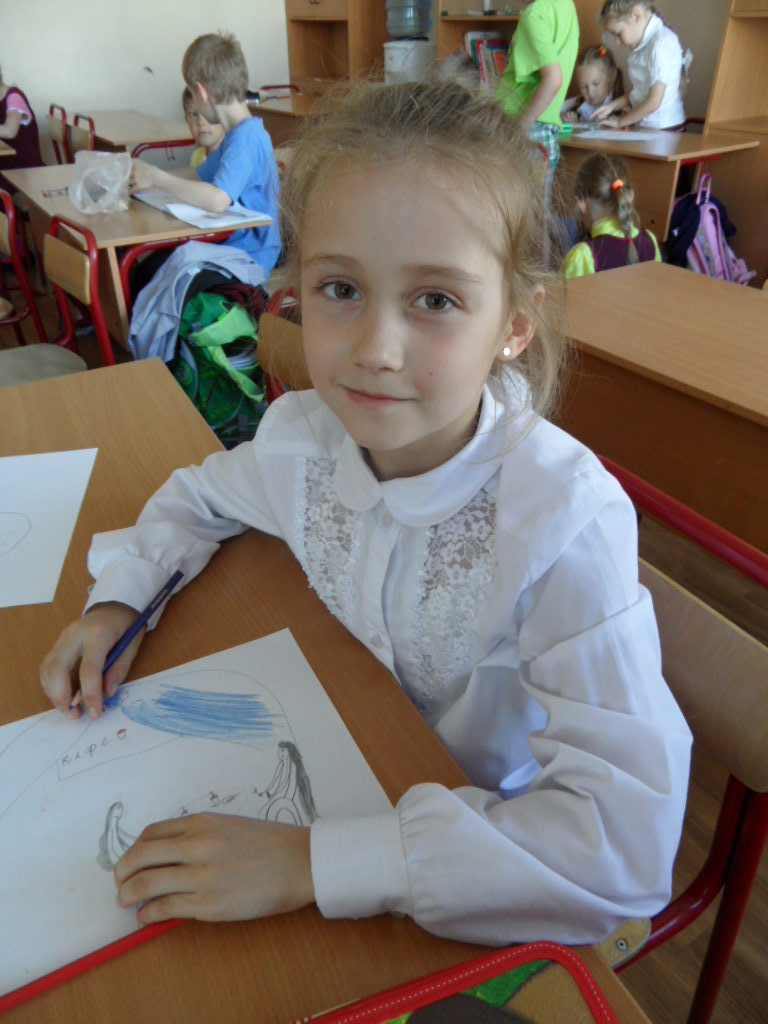 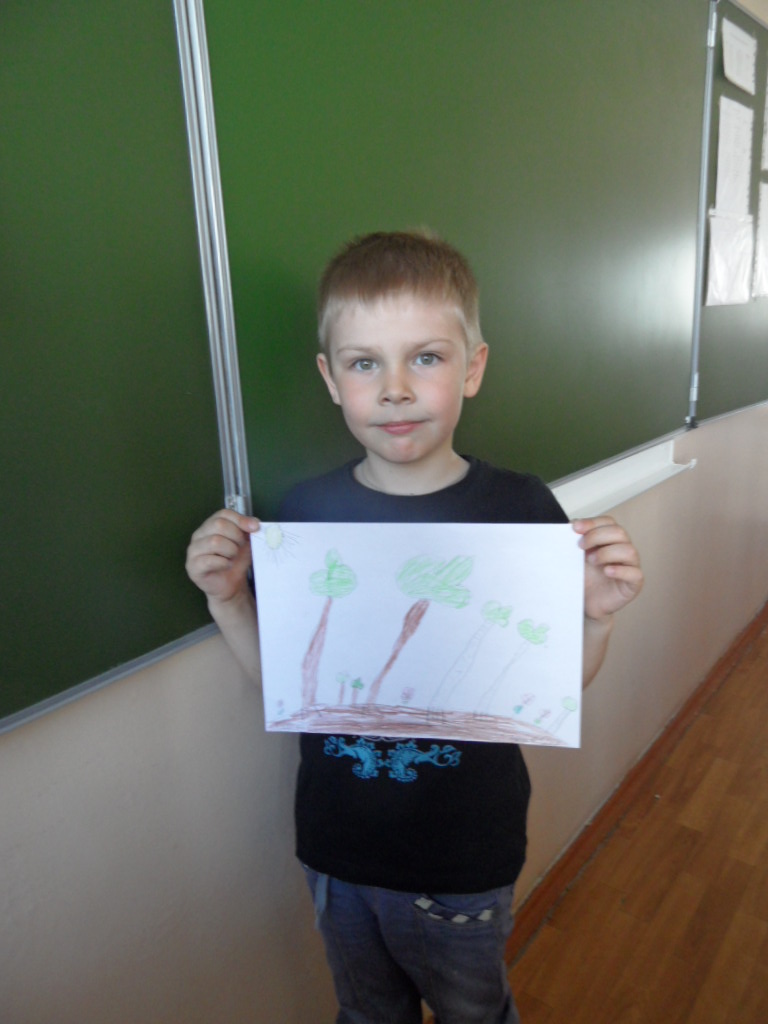 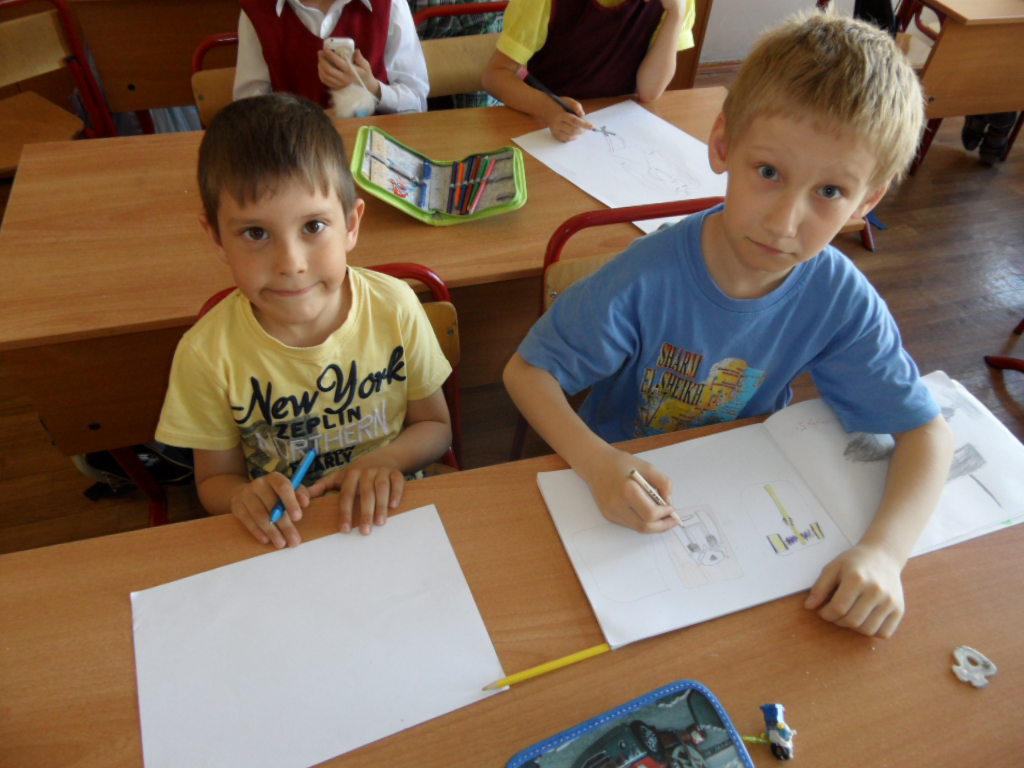 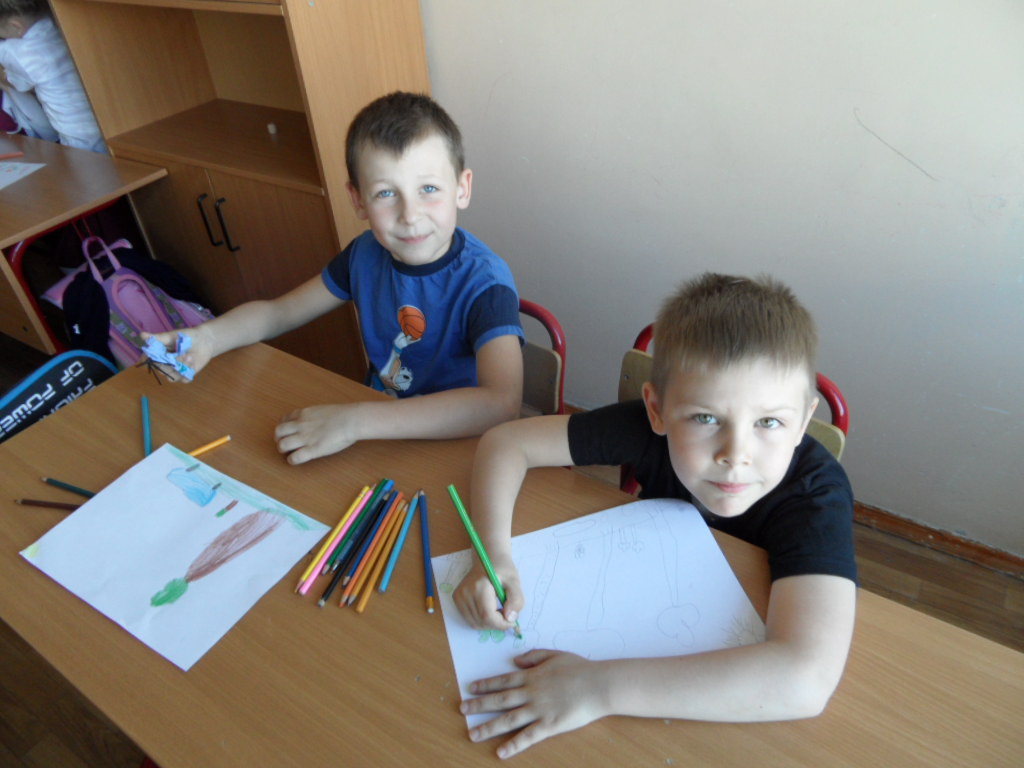 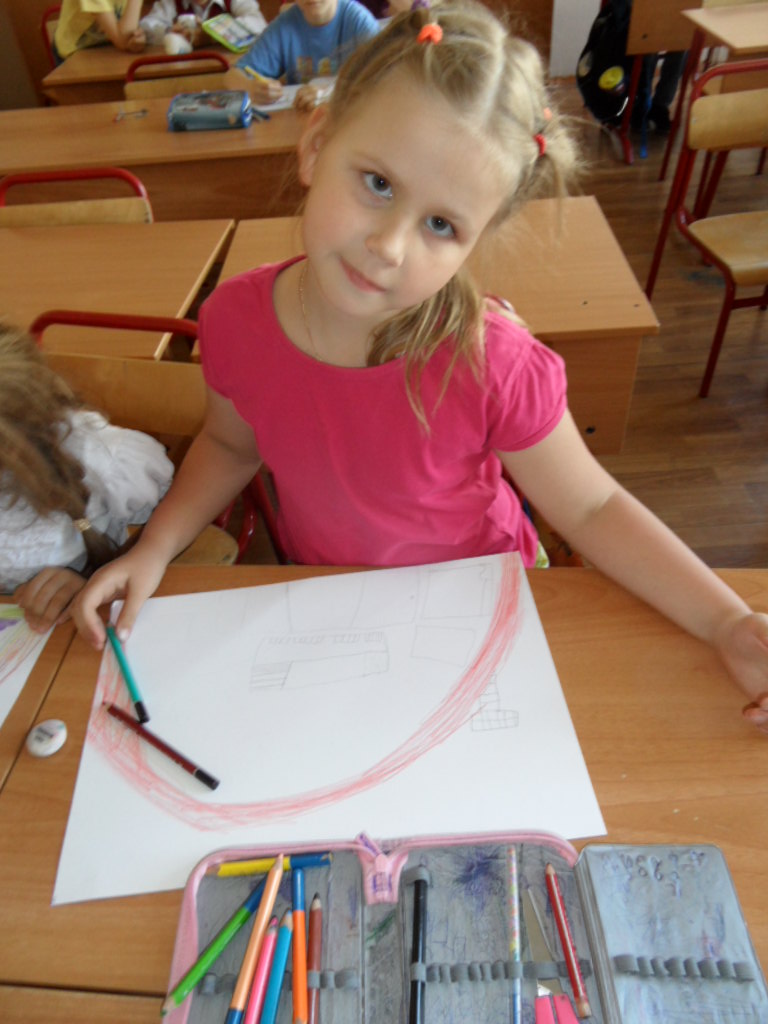 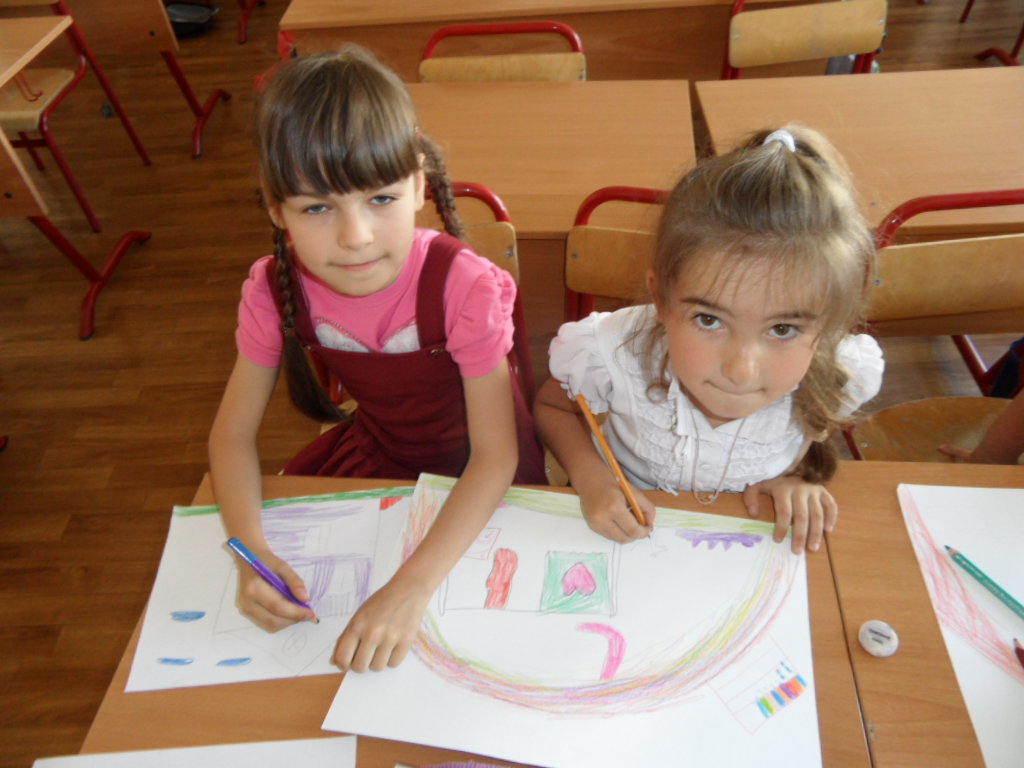 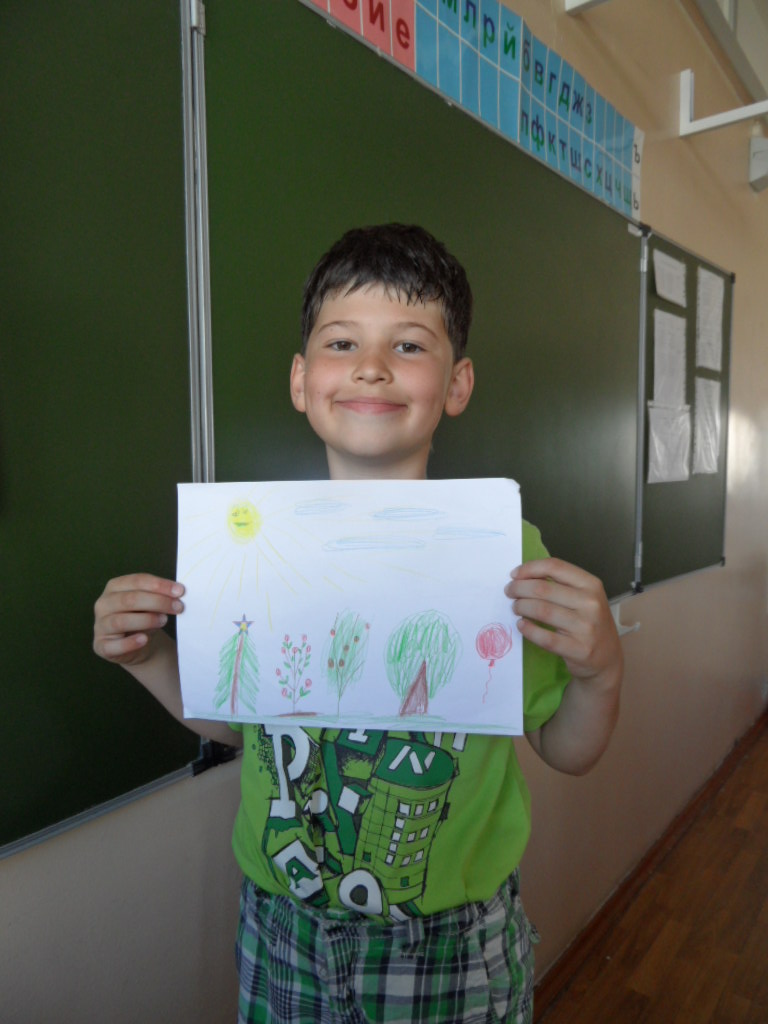